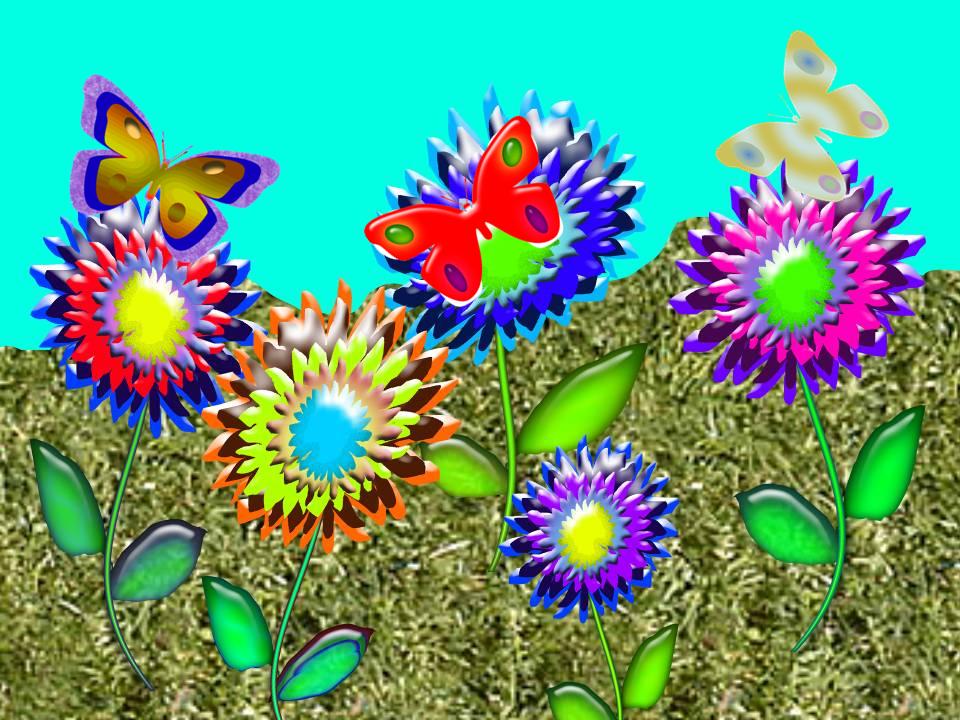 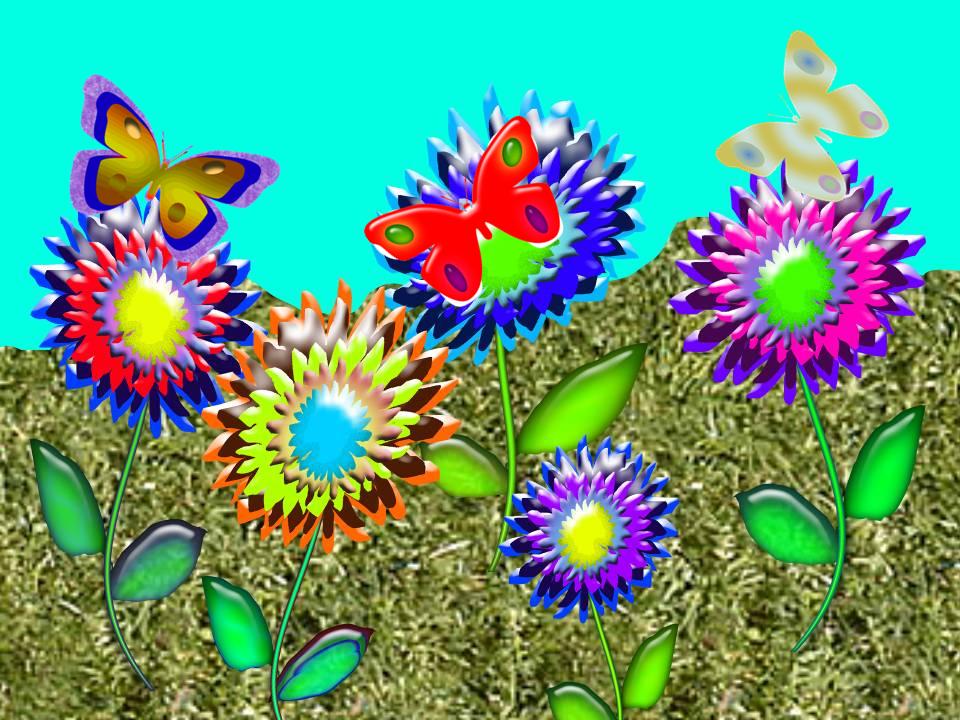 Группа «Фантазеры»
Подготовительная группа
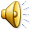 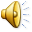 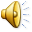 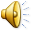 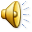 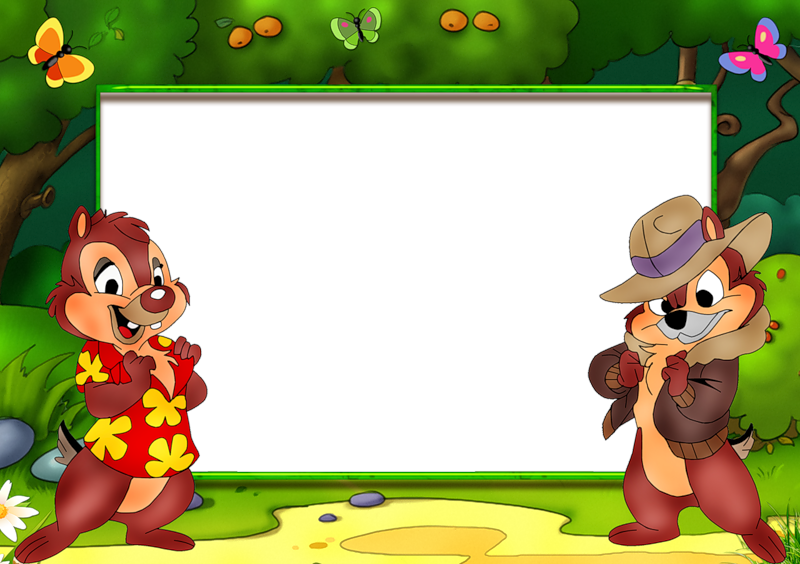 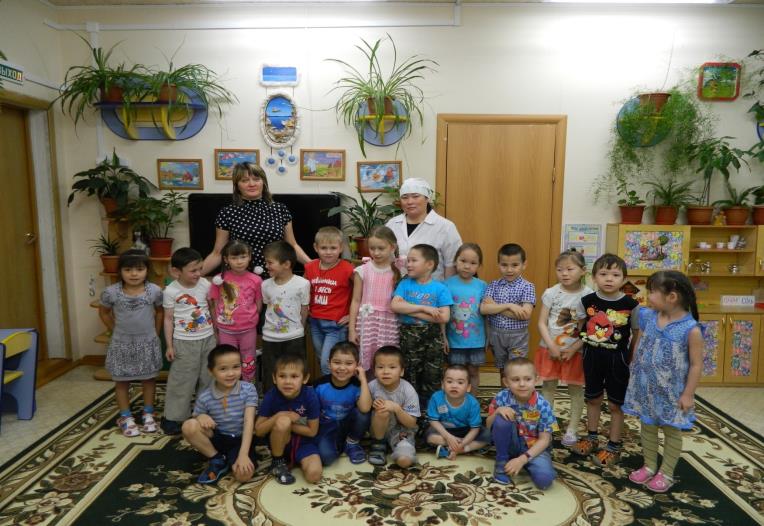 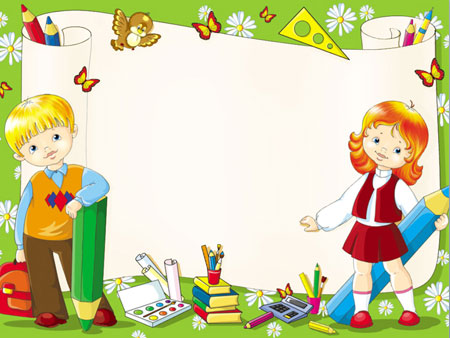 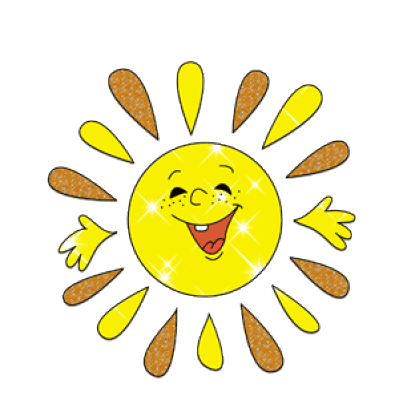 Мы ребята-высший класс!!!
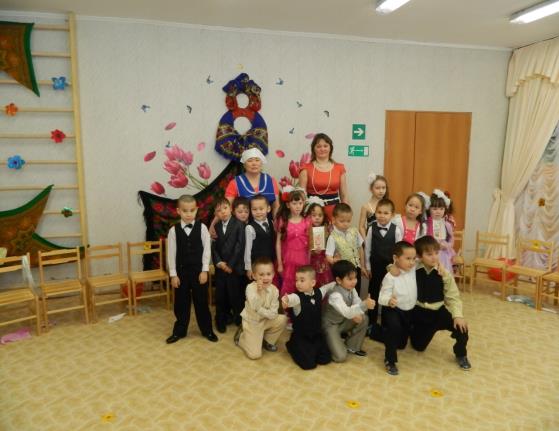 Мы умеем танцевать
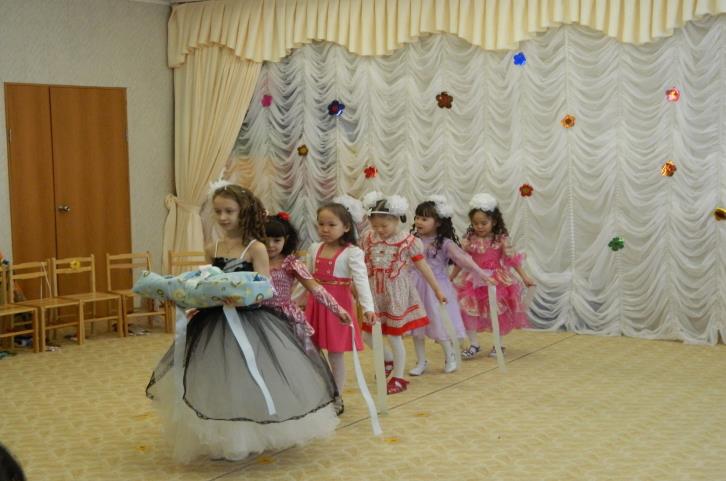 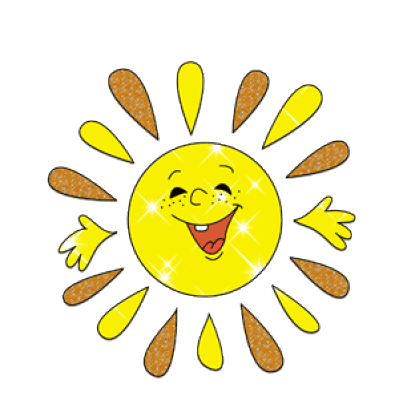 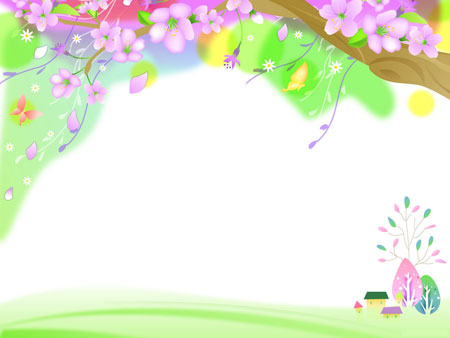 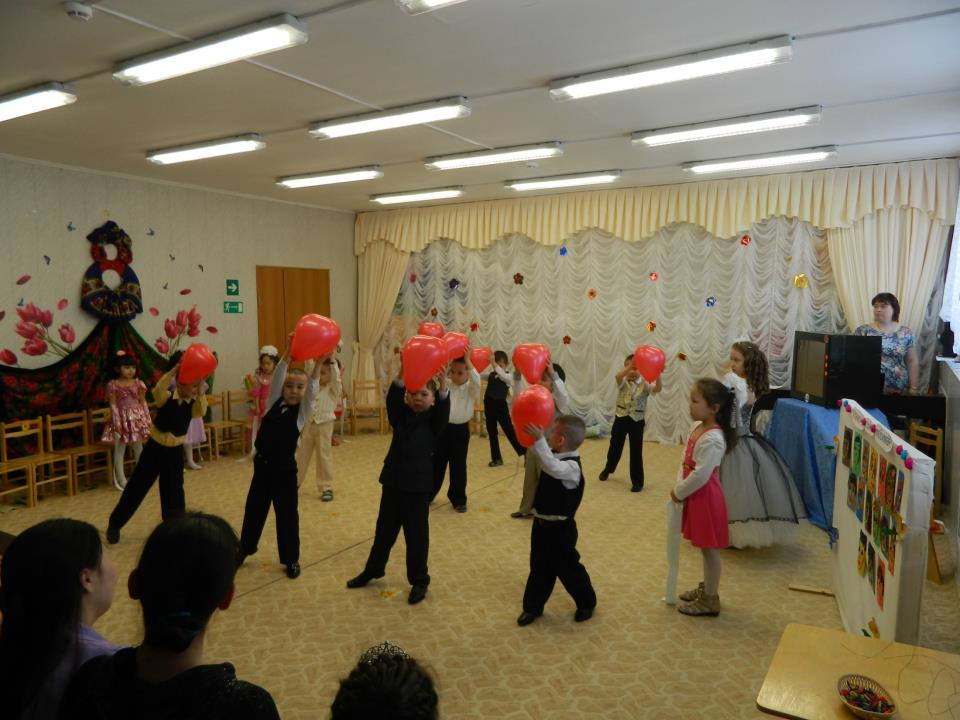 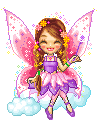 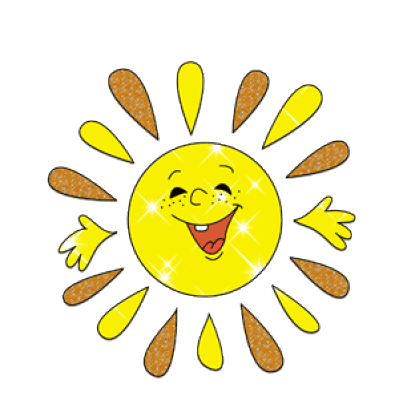 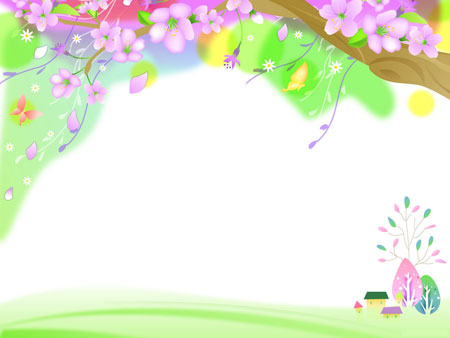 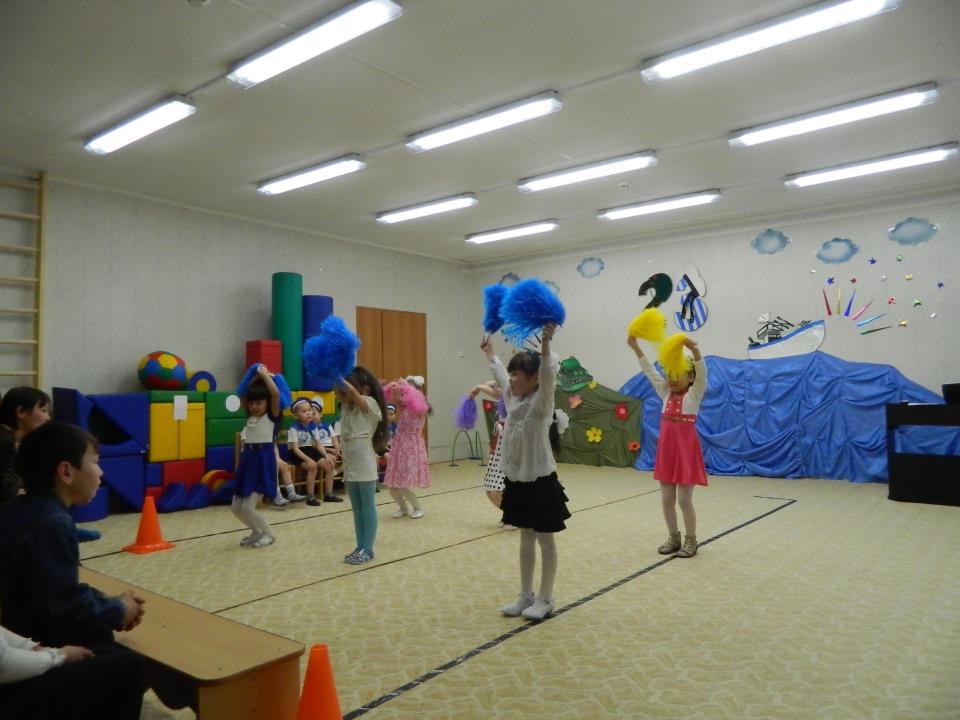 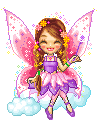 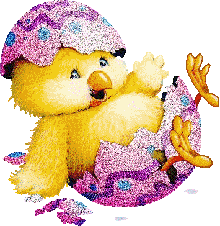 И еще мы поем…
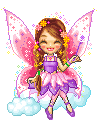 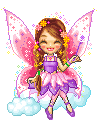 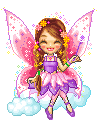 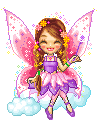 Спорт – это сила и здоровье!
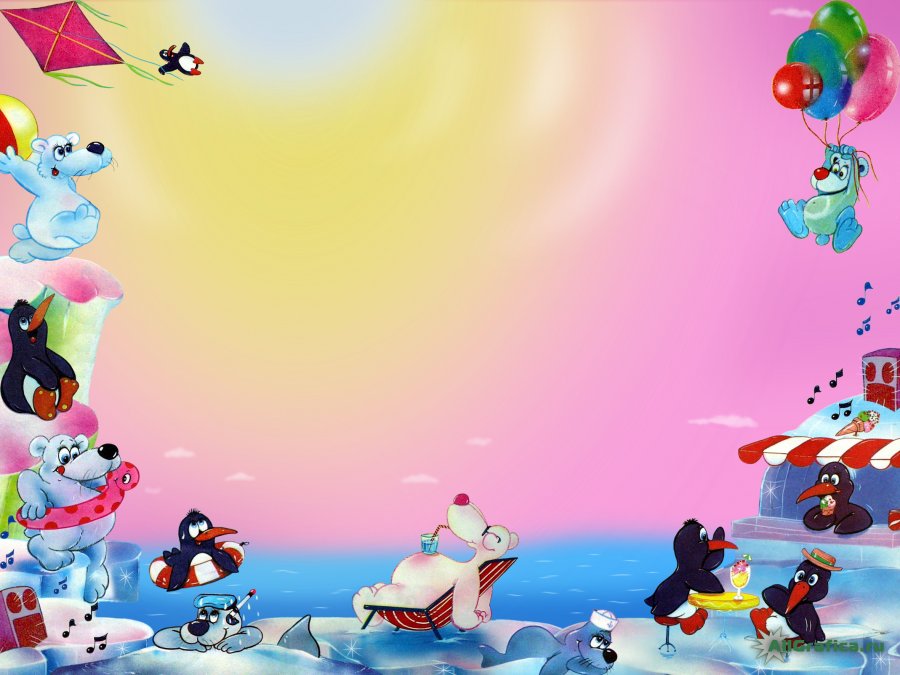 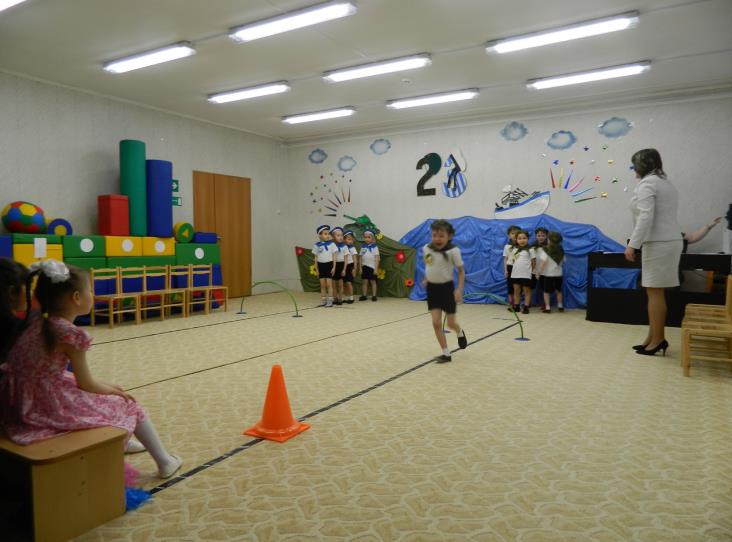 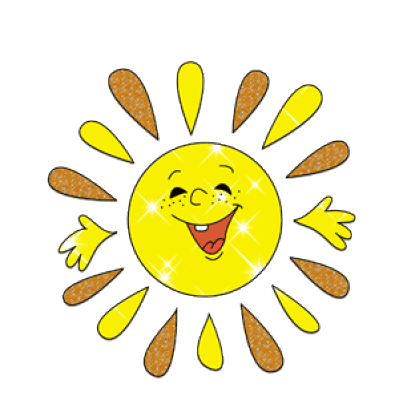 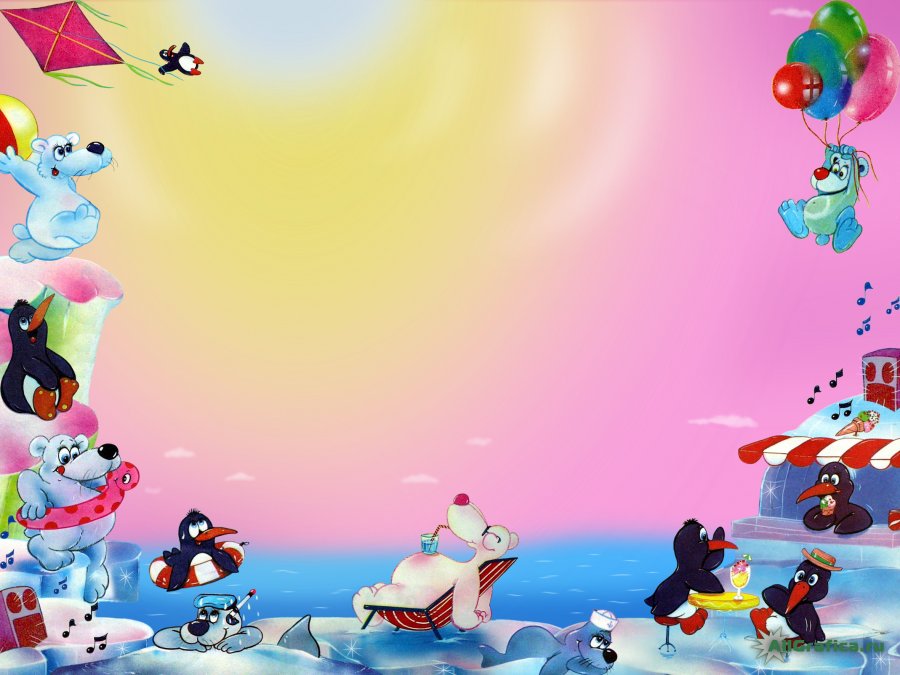 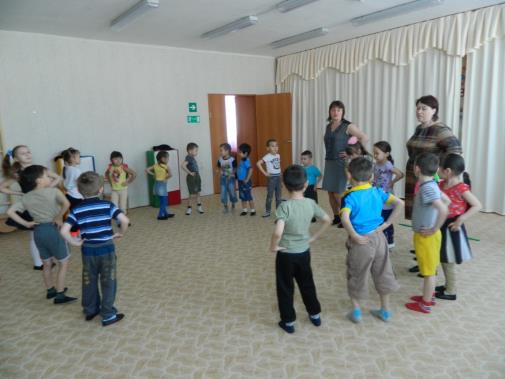 Можем мы в кино сниматься…
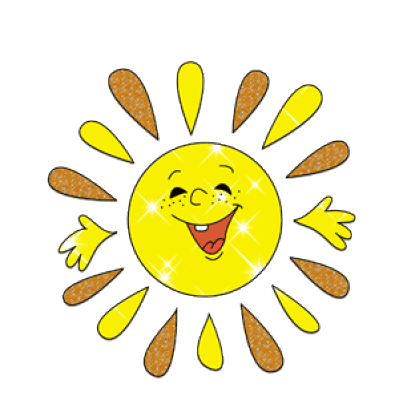 Наши будни
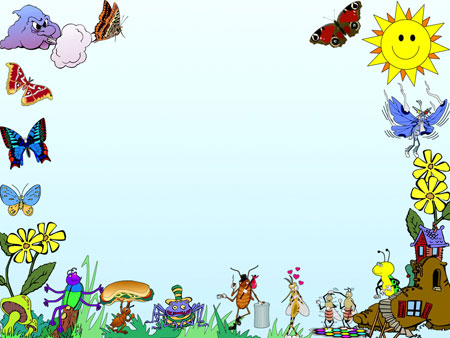 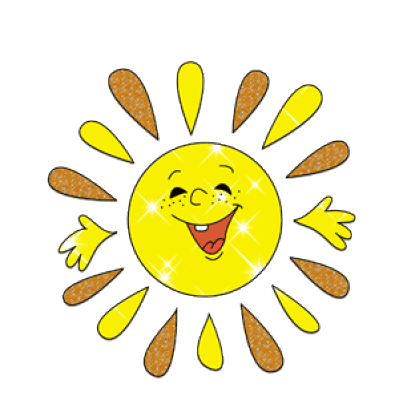 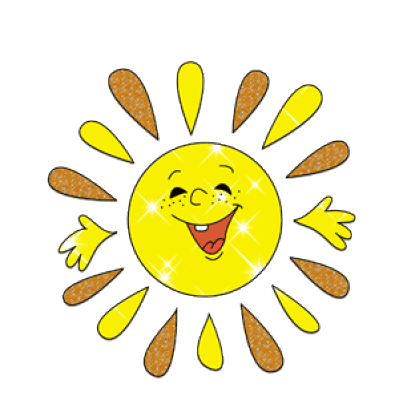 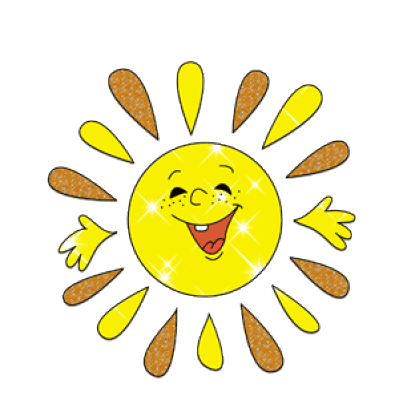 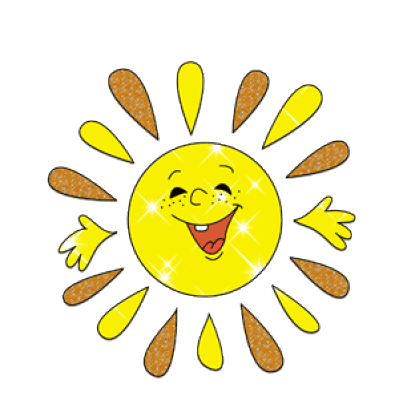